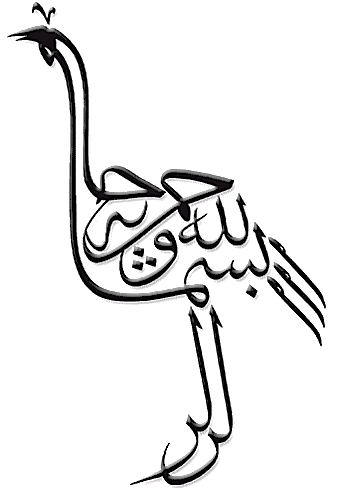 امیر سجاد منتظری هدش کلاس هفتم الف
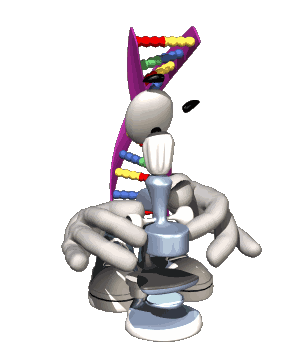 تحقیق علوم:
ابر ها با ما سخن می گویند
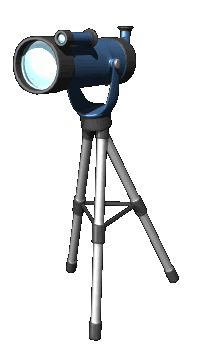 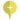 حدیث درباره ی ابر ها :
الإمام عليٌّ عليه السلام :
 الفُرصَةُ تَمُرُّ مَرَّ السَّحابِ ،فانتَهِزُوا فُرَصَ الخَيرِ .   
امام على عليه السلام می فرمایند :
 فرصت، چون ابر مى گذرد. پس، فرصت هاى كار خوب را غنيمت شمريد .
ابر چیست ؟
ابر توده‌ای متراکم از بخار است که در طبقات پایینی و میانی اتمسفر تشکیل می‌شود. عناصر تشکیل دهنده این توده بخار همان عناصر تشکیل دهنده مایعات سطح سیاره می‌باشند. در مورد سیاره زمین، ابرها از بخار آب تشکیل شده‌اند.
تشکیل ابر
به طور خلاصه وقتی خورشید زمین را گرم می کند، آب های روی زمین تبخیر می شوند و به شکل بخار بالا می روند.
هنگامی که این بخار به ارتفاعی می رسد که هوا سرد است به قطرات آب و کریستال های یخی تبدیل می شود و با کنار هم قرار گرفتن این قطرات و کریستال ها ابر به وجود می آید.
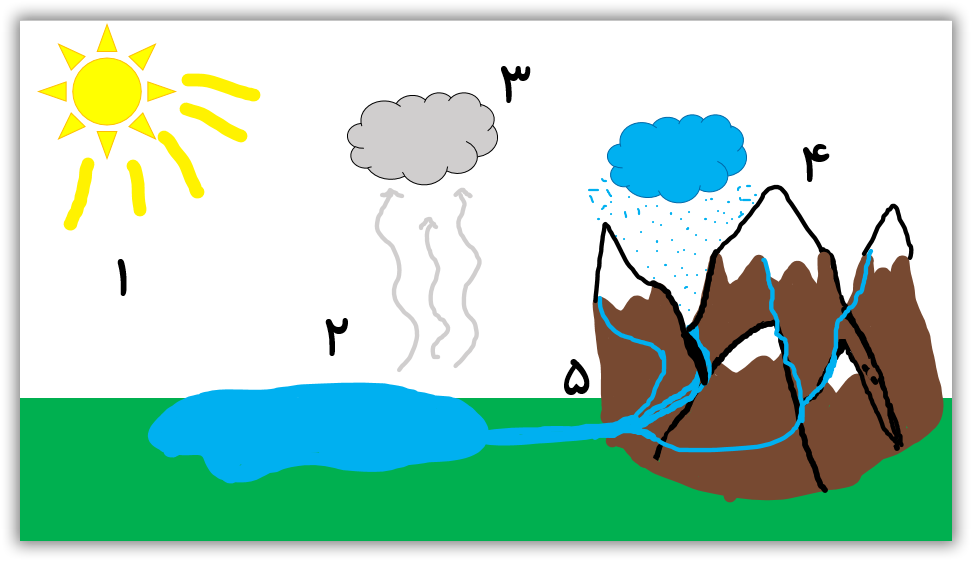 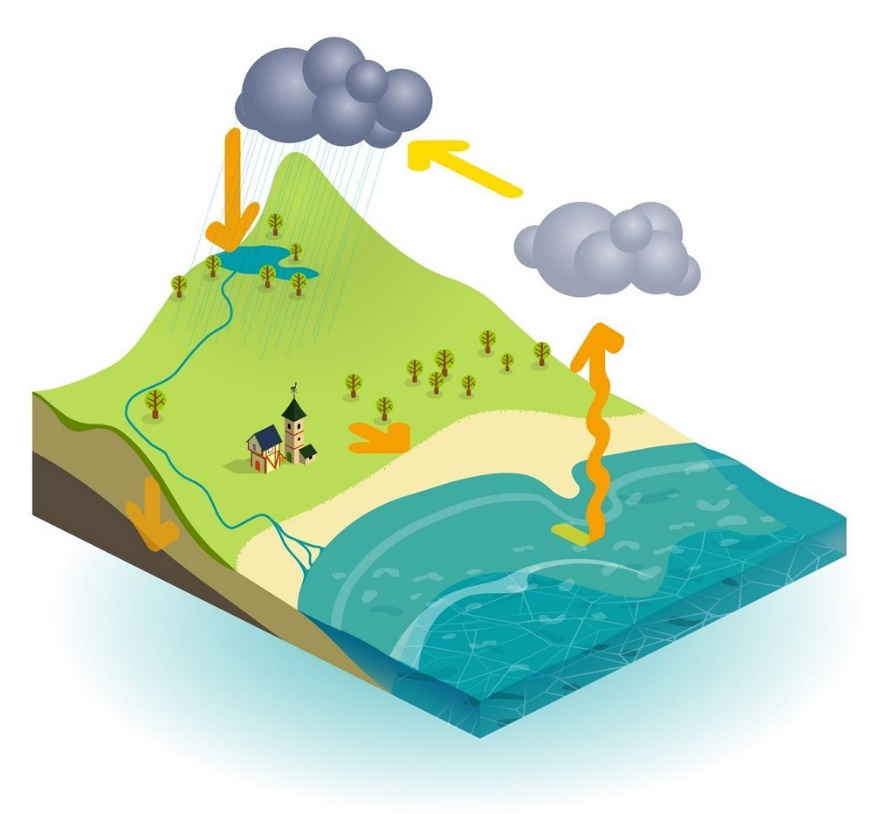 انواع ابر ها
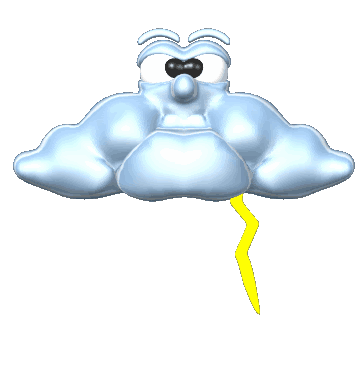 کومولونیمبوس (کومه‌ای بارا): به همراه رعد و پیام‌آور طوفان.
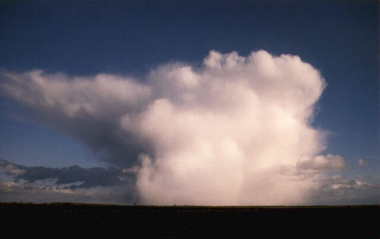 آلتوکومولوس (فرازکومه‌ای): معرف باران احتمالی.
استراتوس (پوشنی): نشانه ی نرمه باران احتمالی.
نیمبواستراتوس (بارا پوشنی): نشانه ی  ریزش باران و یا برف ممتد.
آلتواستراتوس (فرازپوشنی): نشانه ی ریزش احتمالی باران ملایم.
سیروس (پَرسا): معرف هوای آرام و خوب.
سیرواستراتوس (پرساپوشنی): معرف نزدیک شدن هوای طوفانی بوده
سیروکومولوس (پرساکومه‌ای): پیام‌آور هوای صاف و آرام.
استراتوکومولوس (پوشنی‌کومه‌ای):
فراکتوکومولوس (کومه‌ای پاره‌پاره)
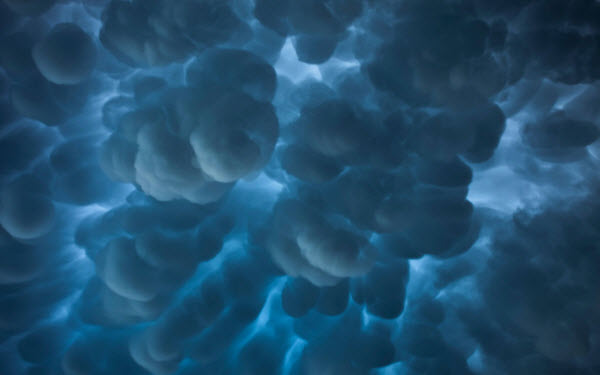 ابرهای سیاه :بارش باران به همراه باد شدید.
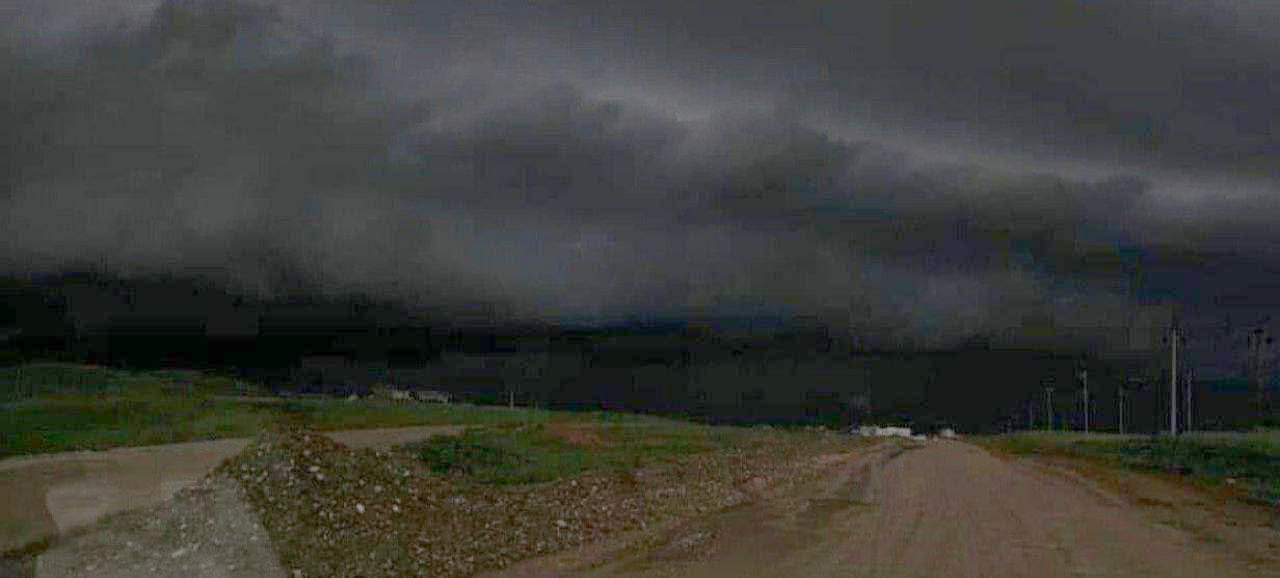 ابرهای خاکستری :ابرهای خاکستری نشان دهنده بارش باران ملایم اما در مدت زمان طولانی.
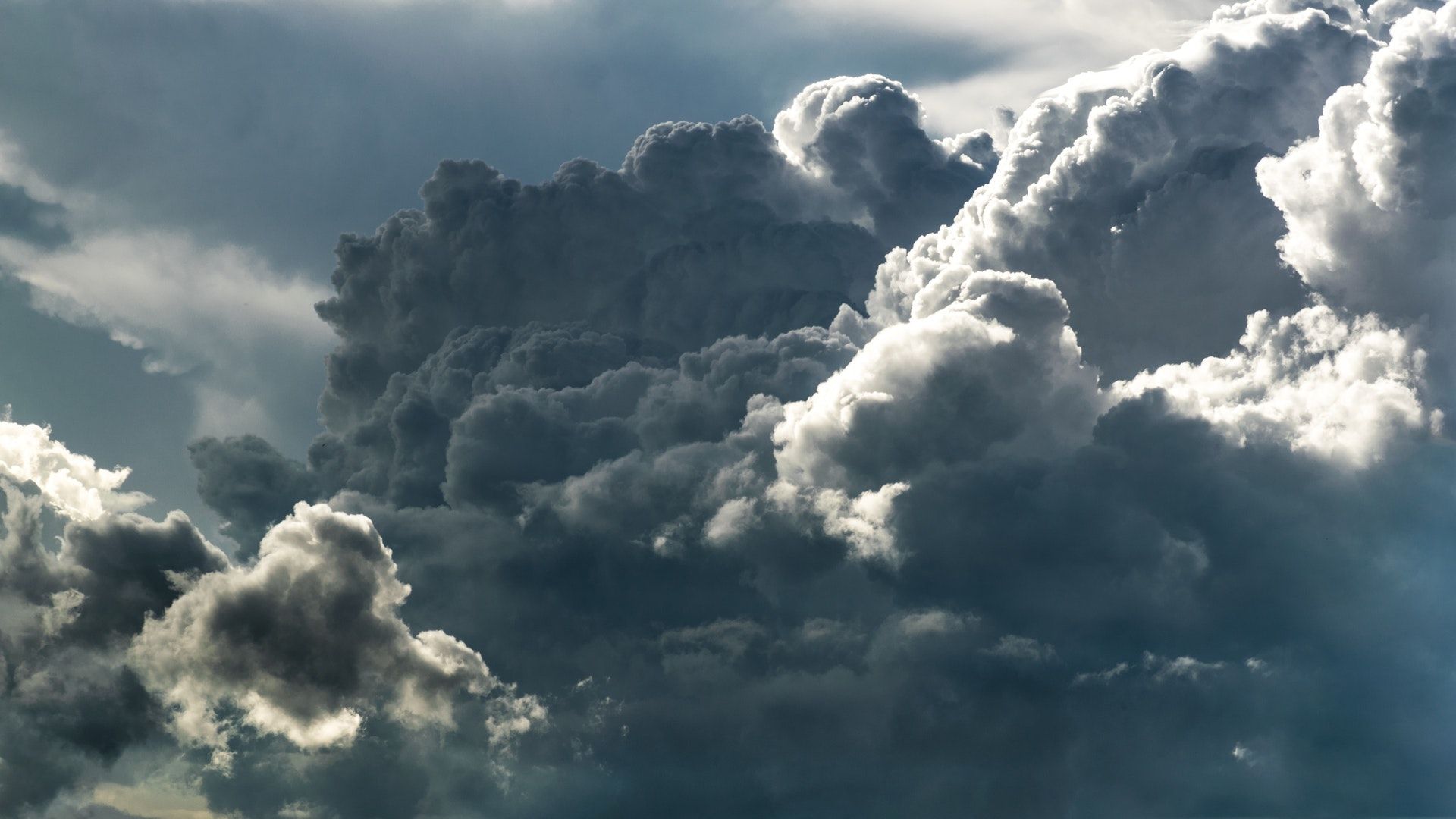 پیروکومولوس (آتش‌کومه‌ای):این نوع ابر پدیده ی گرمایی است که در اثر گرم شدن سریع و شدید یک ناحیه و تبدیل آن به رسانای گرما ایجاد می‌شود و در نهایت به ابر کومولوس تبدیل می‌گردد. آتشفشان‌ها، آتش‌سوزی‌های جنگلی، و انفجارهای هسته‌ای (به شکل ابر قارچی شکل) همگی از دلایل اصلی تشکیل ابرهای پیروکومولوس به‌شمار می‌آیند.
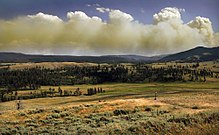 ابرها را از چند دیدگاه مختلف طبقه بندی می‌کنند:
1- از نظر ترکیب .2- از نظر شدت و سرعت فرآیند تراکمی که منجر به تشکیل ابر می‌شود . 
3- از نظر ارتفاع کف ابر از سطح زمین: 
ابرهای پایین                 ابرهای میانی                     ابرهای بالا
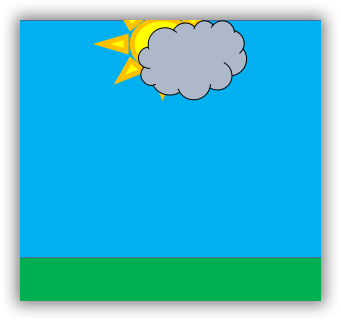 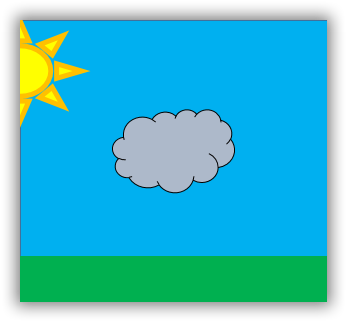 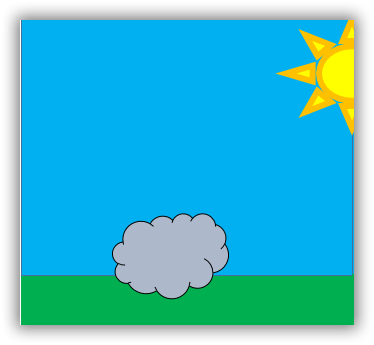 ابرهای بالا ، میانی و پایین :
ابر های بالا :
سیرو استراتوس
سیروس
سیرو کومولوس
ابر های پایین :
استراتو کومولوس
استراتوس
کومولو نیمبوس
کومولوس
ابرهای میانی :
آلتو کومولوس
آلتو استراتوس
نیمبو استراتوس
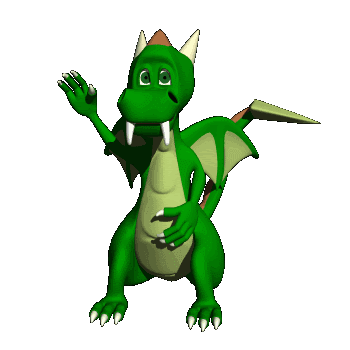 پایان